Skilager 2019tollesache
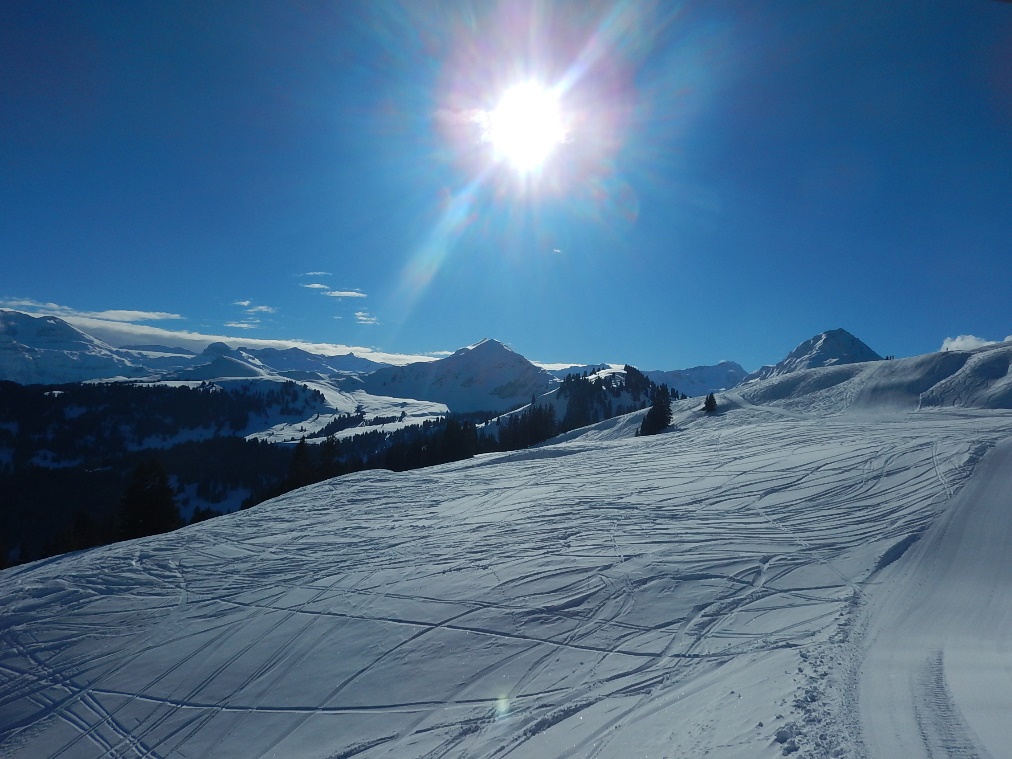 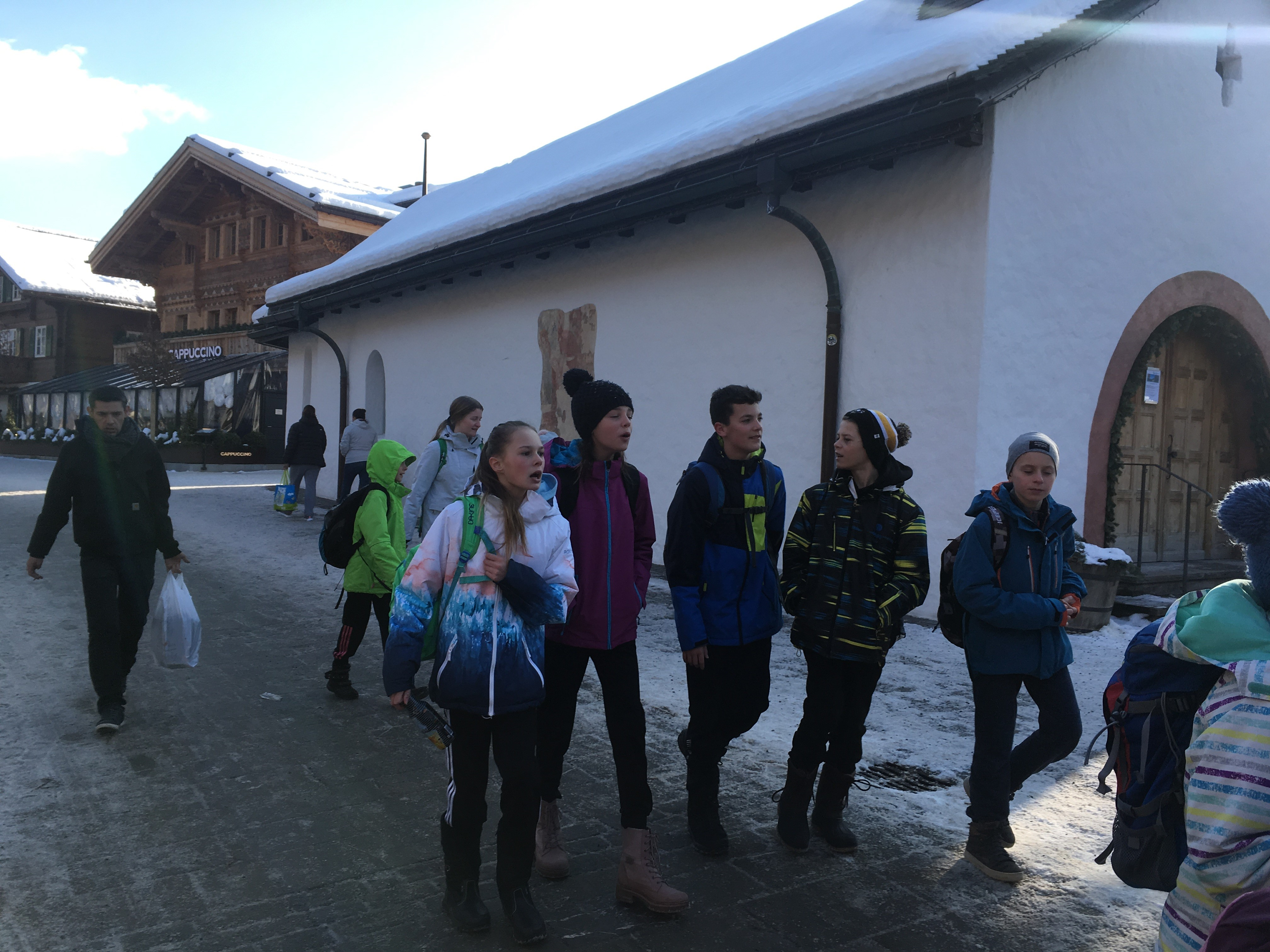 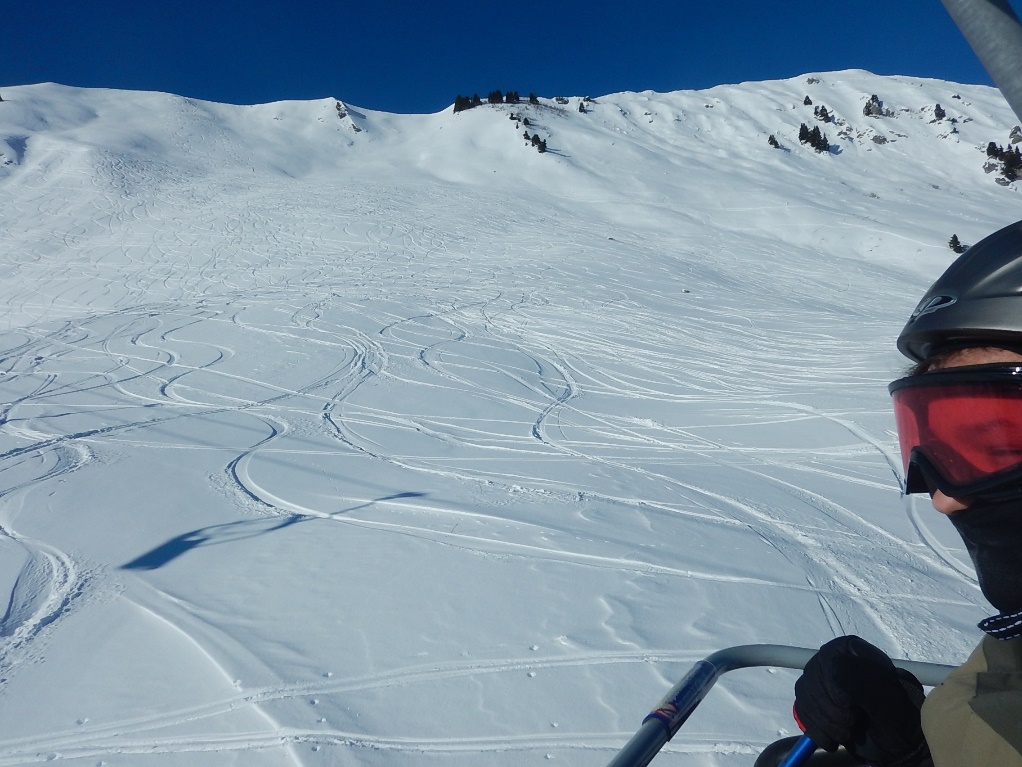 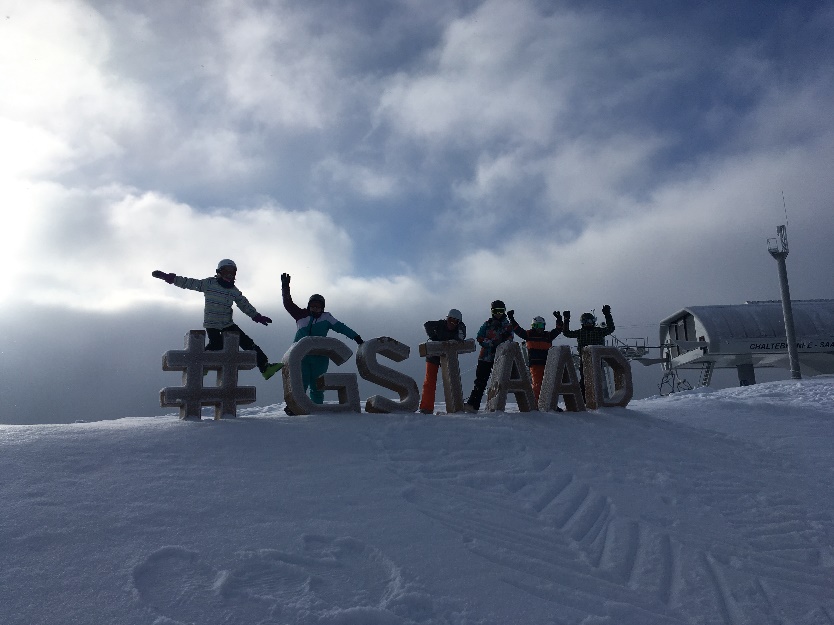 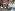 Skifaren
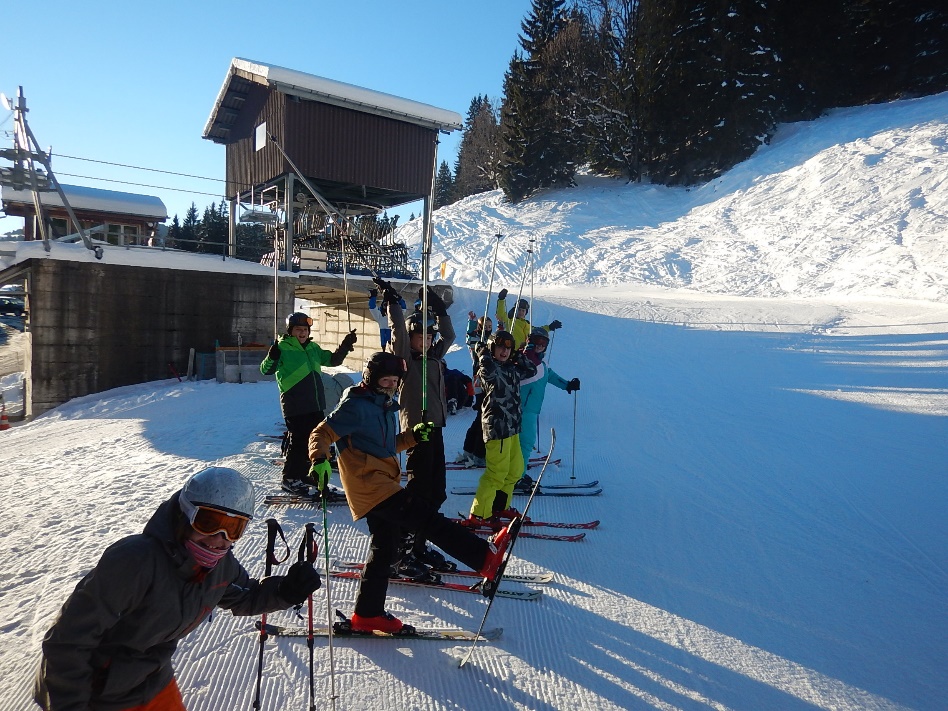 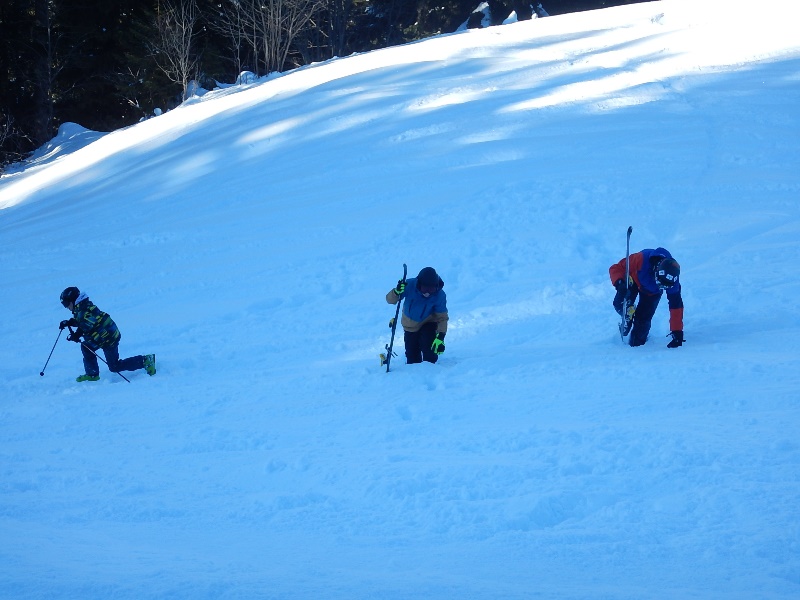 baden
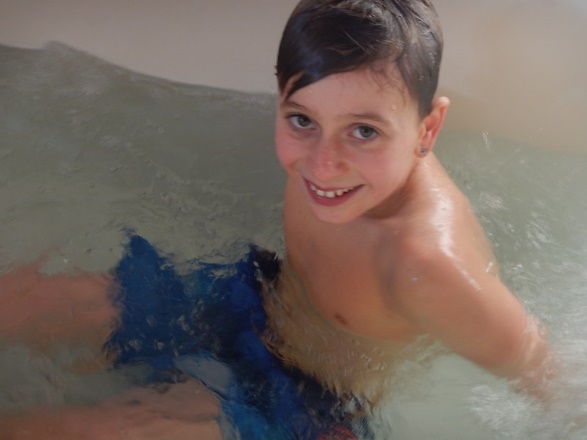 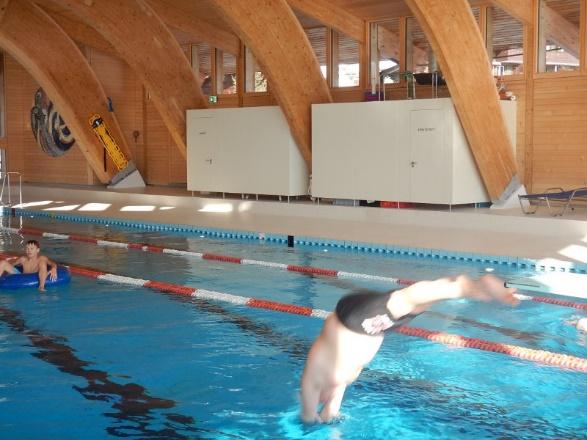 unterkunft
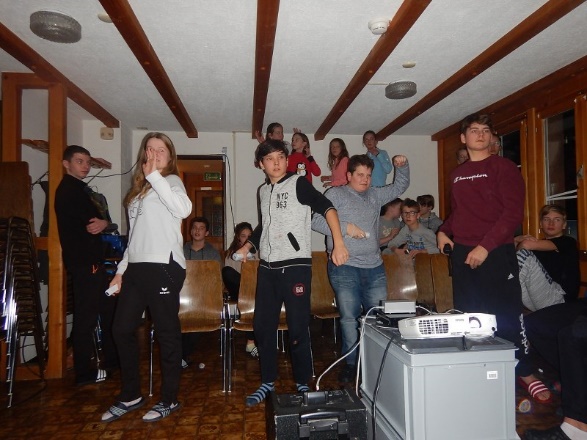